Założenia projektu
Projekt realizowany :
w I osi priorytetowej: Umiejętności, Działanie 1.7: Mobilność ponadnarodowa, 
w ramach programu Fundusze Europejskie dla Rozwoju Społecznego 2021-2027 (FERS),   współfinansowanego ze środków Europejskiego Funduszu Społecznego Plus, na zasadach programu Erasmus+.

Okres realizacji Projektu: od 1 czerwca 2023 r. do 31 maja 2027 r.

Dofinansowany ze środków budżetu państwa oraz środków UE

Całkowity budżet Projektu: 113 200 645,54 PLN
Wkład UE: 93 413 172,70 PLN
Wkład Państwa: 19 787 472,84 PLN
CEL GŁÓWNY projektu
nabycie kompetencji kluczowych lub zawodowych przez uczennice/ucznióworaz przedstawicielki/przedstawicieli kadry pedagogicznej (nauczycieli i pracowników pedagogicznych), poprzez udział w programach mobilności ponadnarodowej
Najważniejsze postanowienia umowy finansowej dotyczące sprawozdawczości
SPRAWOZDAWCZOŚĆ
BIEŻĄCA
KOŃCOWA
SPRAWOZDAWCZOŚĆ BIEŻĄCA
Podpisanie umowy z uczestnikiem
Realizatorzy zobowiązani są do podpisania z każdym uczestnikiem mobilności umowy określającej zasady jej realizacji oraz finansowania działań edukacyjnych, a także zgłoszenie w ciągu maksymalnie 3 dni tej informacji do FRSE poprzez wypełnienie formularza CST 2021 udostępnionego w systemie online.frse (art. 3.4).



Obowiązkowy dla każdego uczestnika projektu.
Wypełniany po zrealizowaniu mobilności w ciągu 14 dni od jej zakończenia (art.3.8).
W ciągu 30 dni kalendarzowych od dnia zakończenia mobilności realizator ma obowiązek wprowadzenia ostatecznego wyniku raportu indywidulanego do formularza CST 2021 (OnLine.frse) (art. 3.9).
Raport indywidualny po odbytej mobilności
SPRAWOZDAWCZOŚĆ KOŃCOWA
Sprawozdanie końcowe i wniosek o płatność salda
W ciągu 60 dni kalendarzowych od daty zakończenia projektu realizator jest zobligowany do przesłania sprawozdania końcowego z realizacji przedsięwzięcia w systemie online FRSE (arkusz danych pkt. 4.2)
Sprawozdanie to musi zawierać informacje niezbędne do uzasadnienia faktycznie poniesionych kosztów kwalifikowalnych.
Sprawozdanie końcowe uznaje się za wniosek realizatora o płatność salda końcowego ostatecznej wartości dofinansowania.
Przechowywanie dokumentacji projektowej
DODATKOWE WARUNKI WYMAGANE PRZEPISAMI PROGRAMU 
FUNDUSZE EUROPEJSKIE DLA ROZWOJU SPOŁECZNEGO
Realizator przez okres 5 lat, od 31 grudnia roku, w którym zatwierdzono wniosek o płatność w ramach Projektu realizator zobowiązany jest do przechowywania dokumentacji projektowej (art. I.17.1).
Kwartalny monitoring działań
Raz na trzy miesiące CPE przekazuje do FRSE wylosowaną próbę przedsięwzięć i uczestników na potrzeby własnej kontroli.

FRSE kieruje do realizatorów maile z prośbą o pilne przesłanie skanów dokumentów źródłowych lub wprowadzenie korekt w danych uczestników w Formularzu CST.

Przykładowe dokumenty źródłowe:
- Umowa finansowa pomiędzy organizacją wysyłającą a uczestnikiem mobilności
- Certyfikat
- Formularz zgłoszeniowy

Zalecamy dbałość o jakość sporządzanych dokumentów – zgodność dat, podpis w oryginale, czytelność dokumentu
INFORMACJA I PROMOCJA
Obowiązek informacyjno - Promocyjny
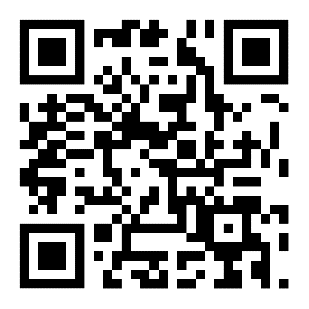 Wytyczne dotyczące informacji i promocji Funduszy Europejskich na lata 2021-2027
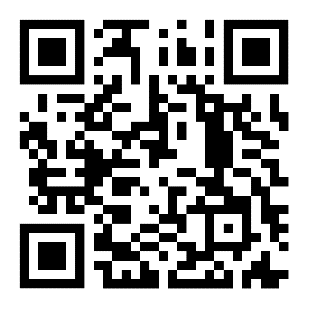 Podręcznik wnioskodawcy i beneficjenta Funduszy Europejskich na lata 2021-2027 w zakresie informacji i promocji
Umowa o dofinansowanie przedsięwzięcia
Obowiązek informacyjno - Promocyjny
1. Wytyczne dotyczące informacji i promocji Funduszy Europejskich na lata 2021-2027

Zobowiązania beneficjentów i instytucji
Ramy informacyjno - promocyjne w projektach


2. Podręcznik wnioskodawcy i beneficjenta Funduszy Europejskich na lata 2021-2027 w zakresie informacji i promocji


Konkretne wskazówki i wymagania 
Opisy i wzory

3. Umowa o dofinansowanie projektu


Konkretne zapisy i wymagania 
Uszczegółowienie zobowiązań z wytycznych i podręcznika info-promo
Zobowiązania i sankcje
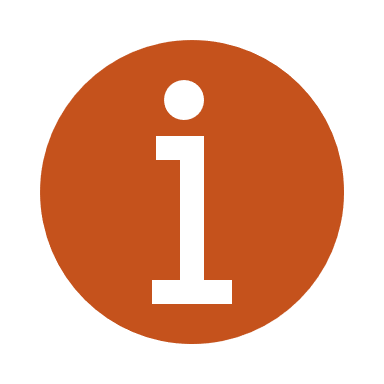 Obowiązek informacyjno - Promocyjny
Jak tworzyć treści z informacją o wsparciu z Funduszy Europejskich? 
W materiałach i działaniach informacyjnych lub promocyjnych dotyczących przedsięwzięcia należy: 
wypełnić obowiązki informacyjne np. oznakować działania obowiązkowymi zestawieniami znaków, umieszczać tablice, plakaty i naklejki, 
oraz w treści materiału podać rzetelną informację o dofinansowaniu z Unii Europejskiej !
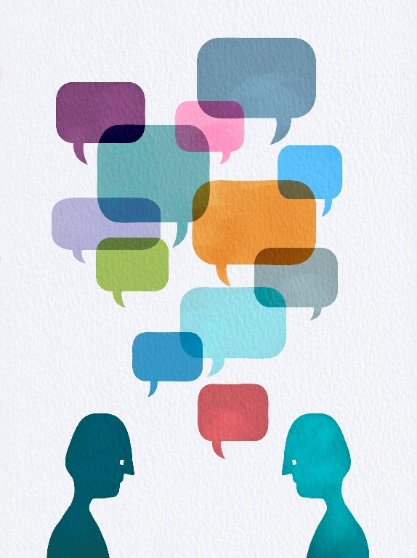 Obowiązek informacyjno - Promocyjny
Oznaczenie musi zawierać znaki : Znak barw Rzeczypospolitej Polskiej, Znak Unii Europejskiej, Znak Funduszy Europejskich






Liczba znaków w zestawieniu (tzn. w jednej linii) nie może przekraczać czterech. Nie można w zestawieniu umieszczać znaków wykonawców, którzy nie są beneficjentami. Inne znaki, jeśli są potrzebne można umieścić poza zestawieniem - linią znaków.
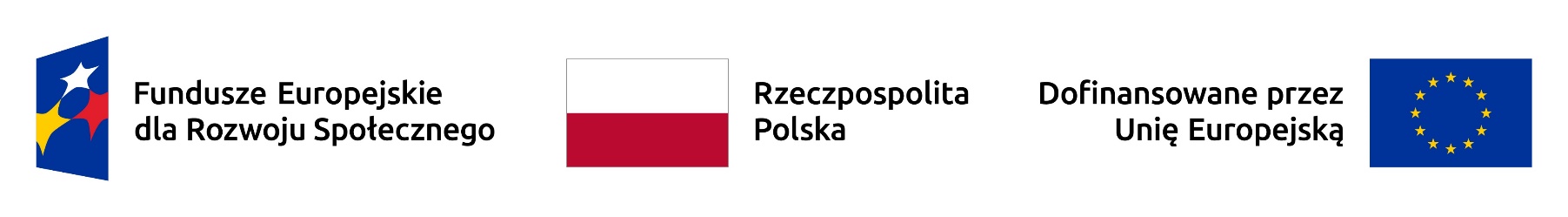 Informacja i promocja
Element przewodni tożsamości wizualnej marki składa się z symbolu – prostokąta w kolorze i proporcjach sygnetu (flagi) UE i niebieskich gwiazd z sygnetu znaku Funduszy Europejskich oraz napisu „Fundusze Europejskie” na niebieskim polu. 
Motyw marki to element przewodni rozszerzony o dwa prostokąty.
Motyw marki Fundusze Europejskie
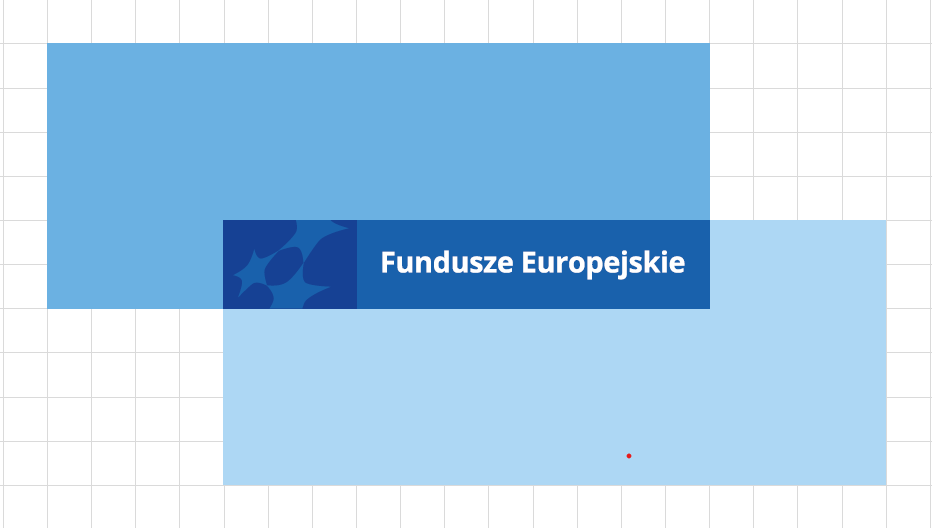 Obowiązek informacyjno - Promocyjny
Motyw marki jest podstawowym narzędziem w budowaniu layoutu. W jednym polu możemy umieszczać zdjęcia lub grafikę, w drugim – tytuły, hasła lub teksty. 

Obowiązkowy zestaw znaków zamyka layout.
Motyw marki Fundusze Europejskie
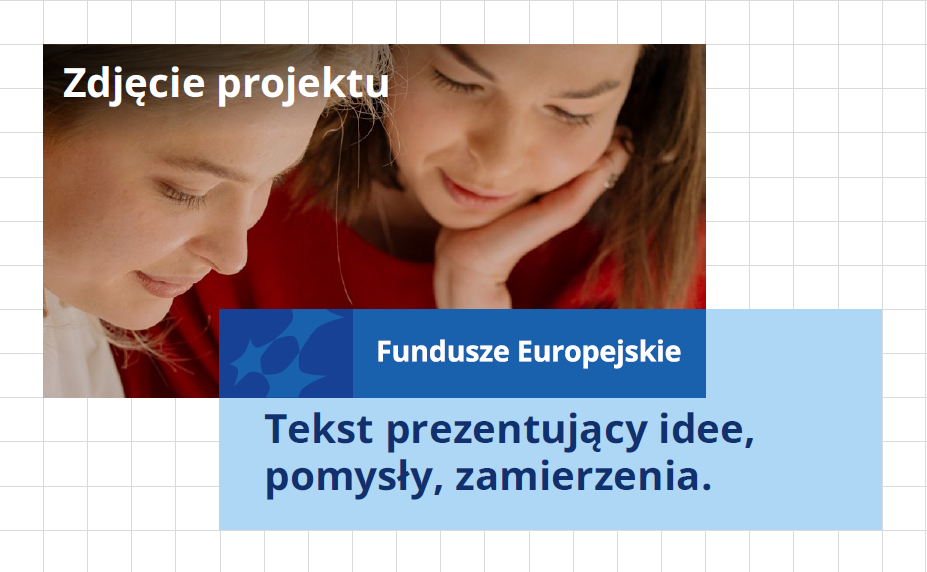 Obowiązek informacyjno - Promocyjny
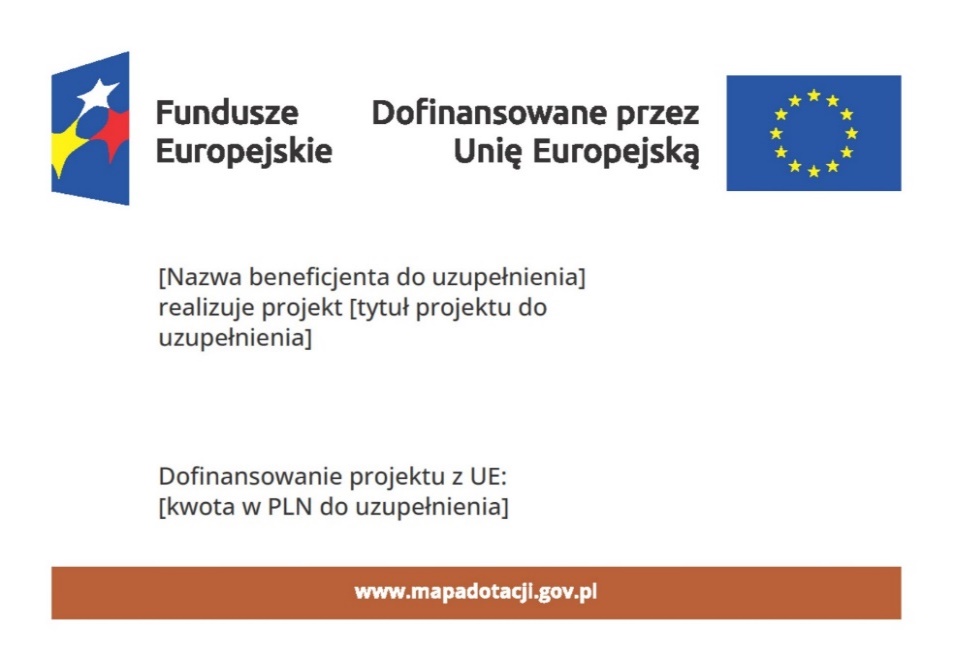 Oznaczenie miejsca realizacji działań
Plakat 
Musi się znajdować w miejscu realizacji przedsięwzięcia, w dobrze widocznym i ogólnodostępnym miejscu.
Przynajmniej jeden plakat w siedzibie Realizatora. 
Wzór plakatu jest obowiązkowy, tzn. nie można go modyfikować, dodawać lub usuwać znaków poza uzupełnieniem treści we wskazanych polach. 
Wzory dostępne są na stronie: https://www.rozwojspoleczny.gov.pl/strony/dowiedz-sie-wiecej-o-programie/promocja-programu/ .
Obowiązek informacyjno - Promocyjny
Oznaczenie sprzętu 
Naklejka 
Obowiązek umieszczenia naklejki na zakupionym sprzęcie ze środków UE .
Naklejka musi zawierać: zestawienie znaków właściwe dla programu oraz tekst „ Zakup współfinansowany ze środków Unii Europejskiej”.
Wzór jest obowiązkowy, tzn. nie można go modyfikować.
Obowiązek informacyjno - Promocyjny
Strona internetowa / konto w mediach społecznościowych

Opis przedsięwzięcia na stronie internetowej musi zawierać min.: 

tytuł lub jego skróconą nazwę, 
podkreślenie faktu otrzymania wsparcia finansowego z Unii Europejskiej czyli: znak Funduszy Europejskich, znak barw Rzeczypospolitej Polskiej i znak Unii Europejskiej
działania, zadania które będą realizowane w ramach dofinasowania (opis, co zostanie zrobione, zakupione etc.) 
grupy docelowe (do kogo skierowany, kto z niego skorzysta), 
cel lub cele, 
efekty, rezultaty (jeśli opis zadań, działań nie zawiera opisu efektów, rezultatów),
wartość przedsięwzięcia (łączny koszt), 
wysokość wkładu z Funduszy Europejskich
hasztagi: #FunduszeUE lub #FunduszeEuropejskie.
Obowiązek informacyjno - Promocyjny
Strona internetowa / konto w mediach społecznościowych


Oznaczenia na stronach internetowych i w mediach społecznościowych występują zawsze w wariancie pełnokolorowym. 

Nie można tu zastosować wersji achromatycznych! 

Jeżeli tworzysz nową stronę internetową, którą finansujesz w ramach dofinasowania z UE, oznaczenia graficzne muszą znaleźć się na samej górze strony internetowej.
Obowiązek informacyjno - Promocyjny
Aby zachować właściwy standard oznaczeń, zaleca się korzystać z gotowych wersji elektronicznych znaków umieszczonych na portalu:
https://www.rozwojspoleczny.gov.pl/strony/dowiedz-sie-wiecej-o-programie/promocja-programu/  


Obowiązkowa lektura: Księga Tożsamości Wizualnej marki 
Fundusze Europejskie 2021 – 2027
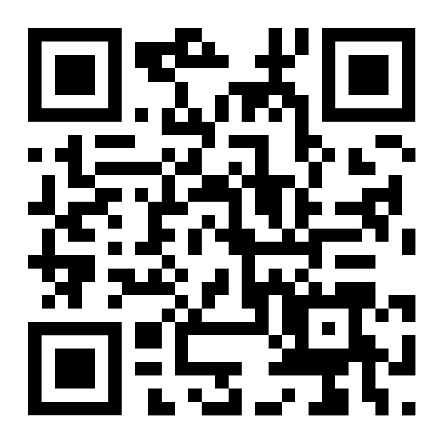 Dane kontaktowe
OPIEKUNOWIE PROJEKTÓW Z RAMIENIA FRSE


PAULINA MISIAK 510-386-531 pmisiak@frse.org.pl 
AGNIESZKA GUZOWSKA 510 385 970 aguzowska@frse.org.pl 
EMILIA GAJDA-SKRZYMOWSKA 505-432-329 emilia.gajda@frse.org.pl 
BEATA LIKOS-GRZESIAK  797-011-632 blgrzesiak@frse.org.pl 
KATARZYNA SZEWCZYK-RODZIK  572-674-882 k.szewczyk-rodzik@frse.org.pl 
BEATA RZEPKA 510-387-074 brzepka@frse.org.pl
Fundacja Rozwoju Systemu Edukacji
ul. Aleje Jerozolimskie 142A 
02-305 Warszawa